ESHAN COLLEGE OF ENGG FARAH MATHUTRA
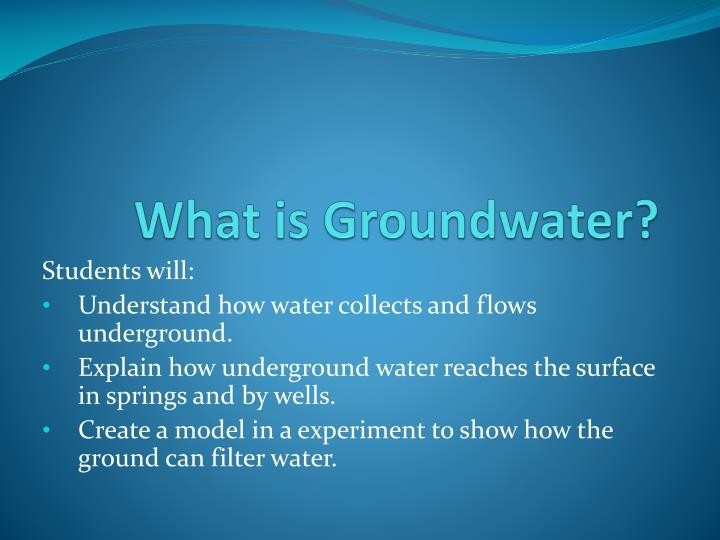 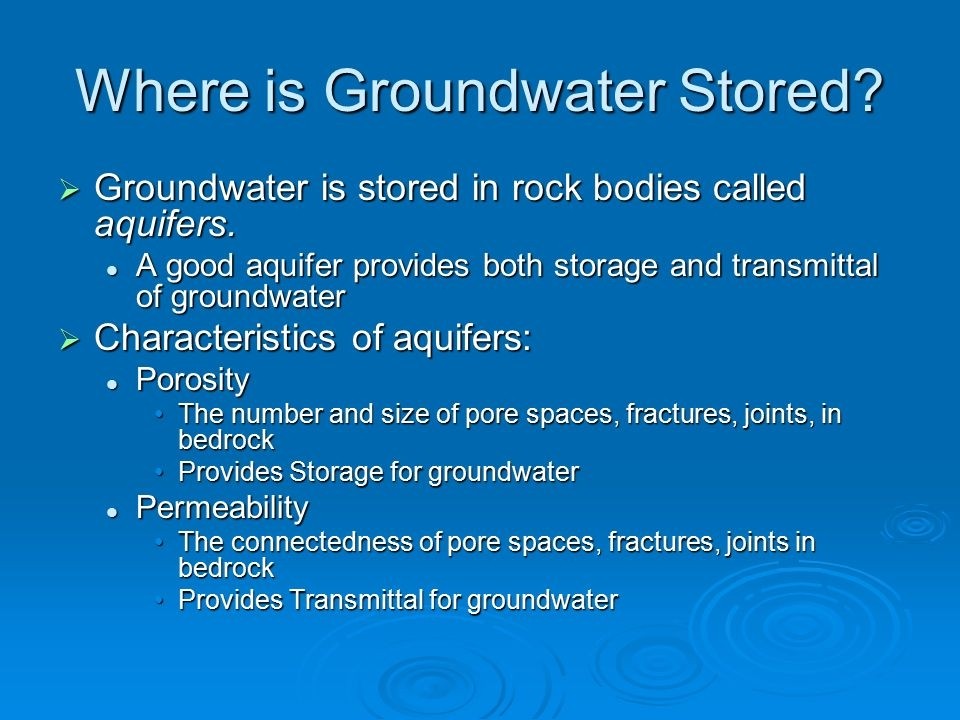 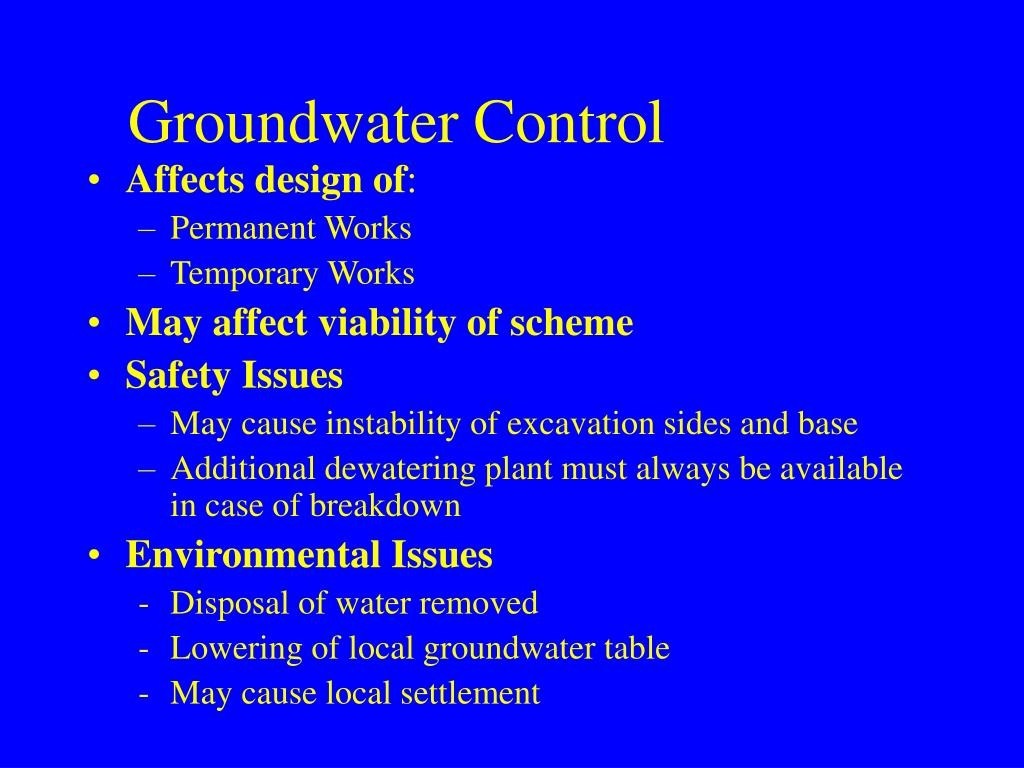 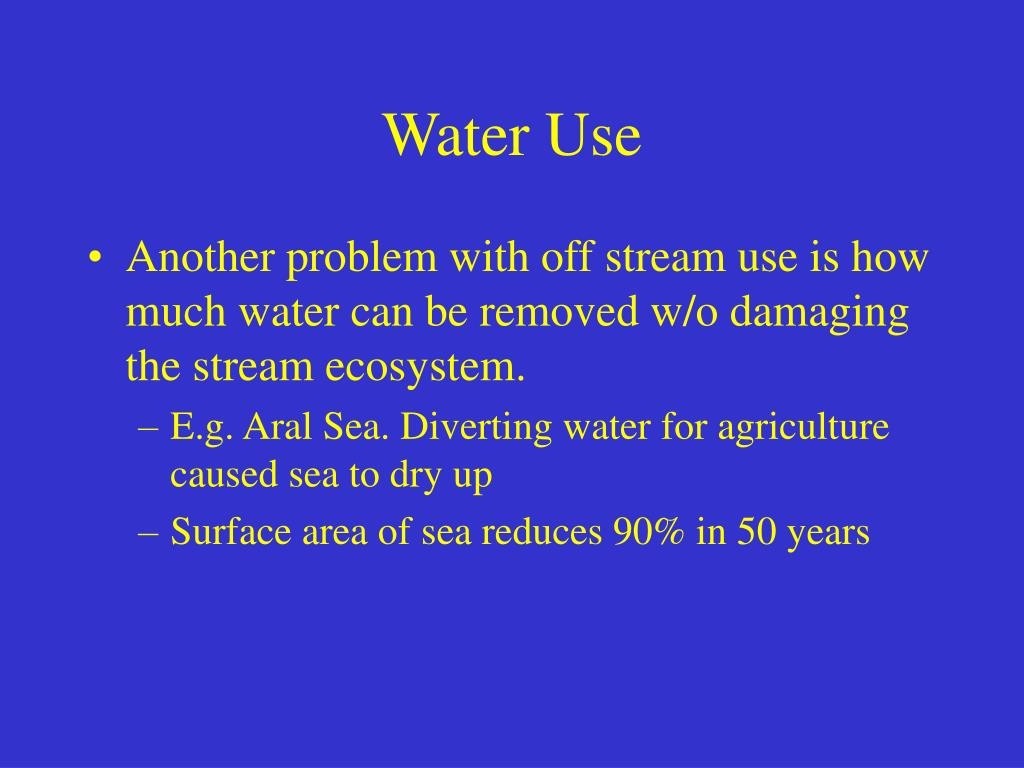 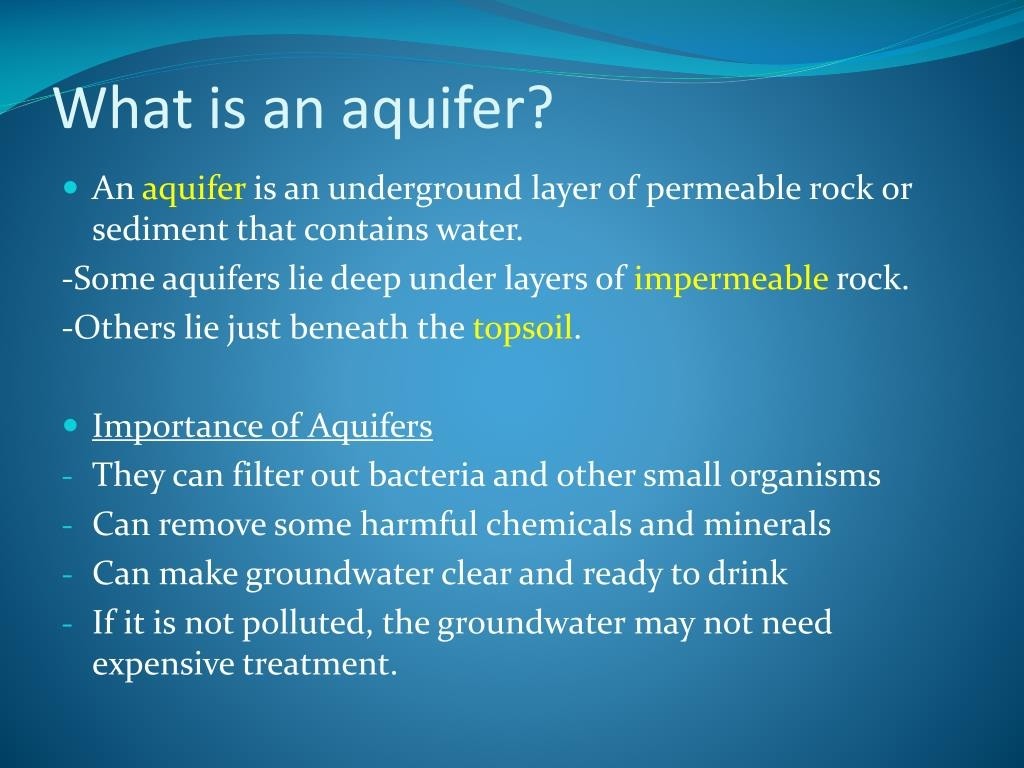 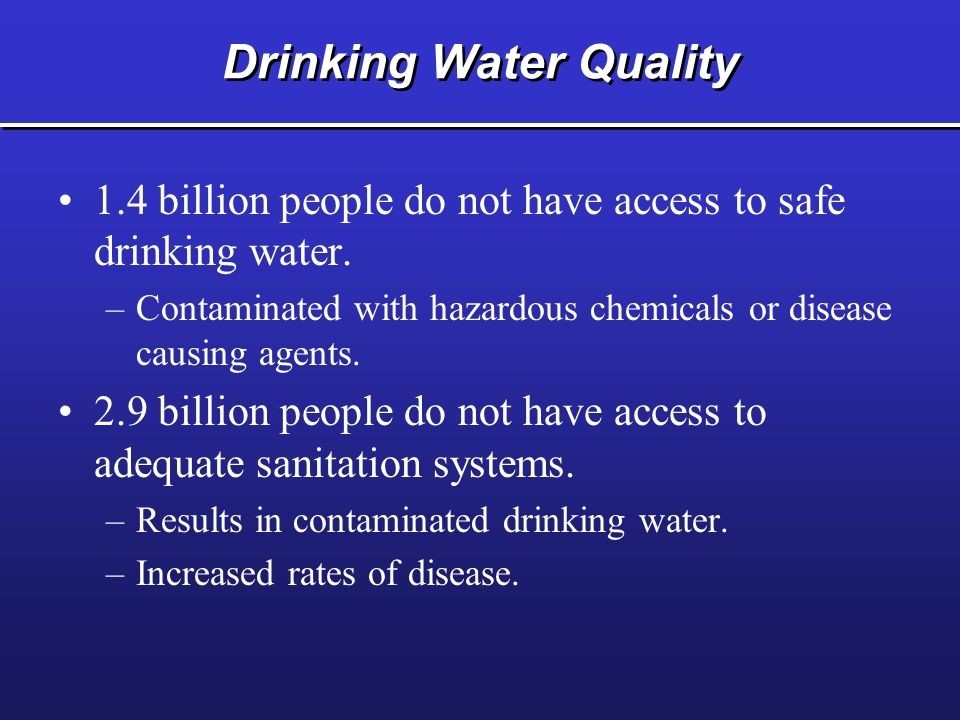 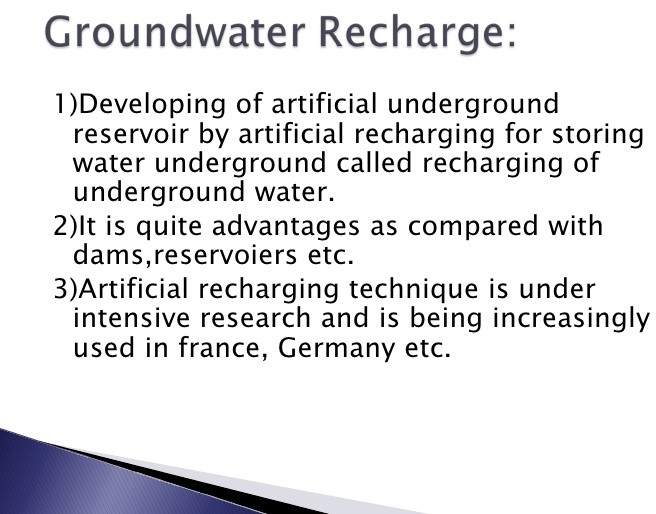 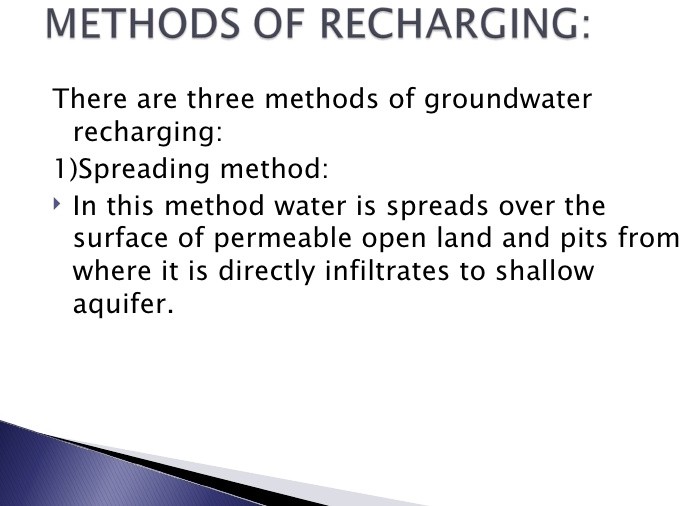 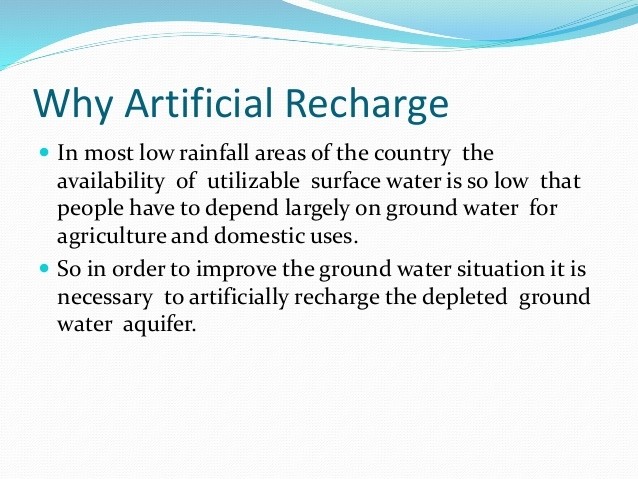 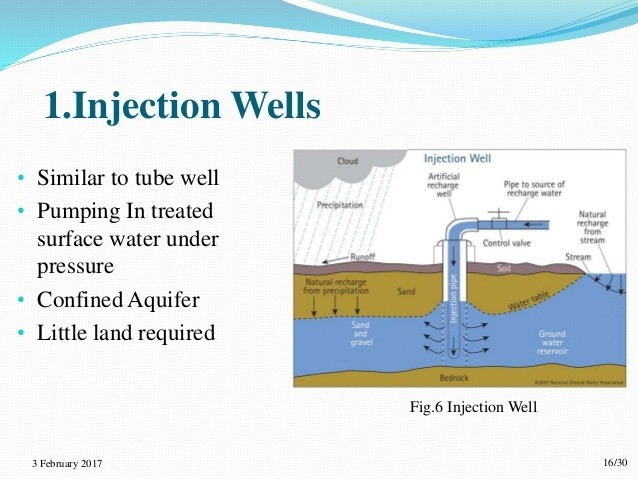 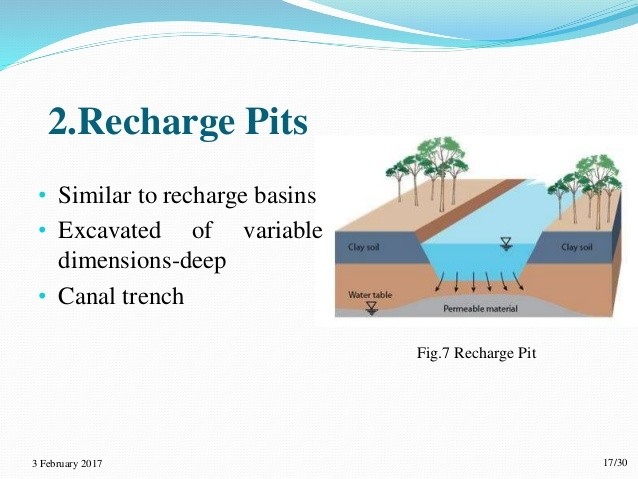 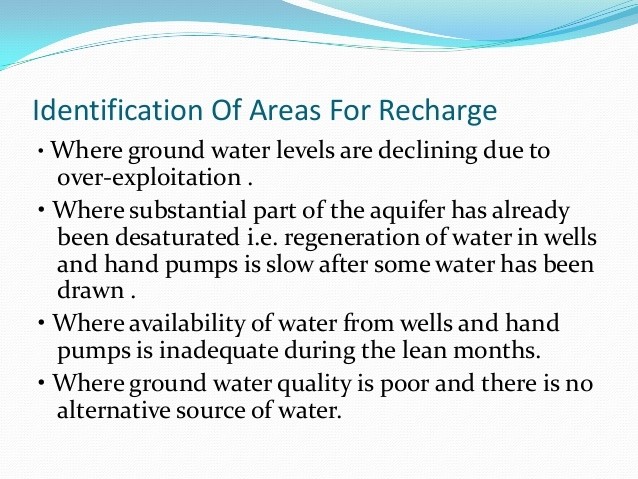 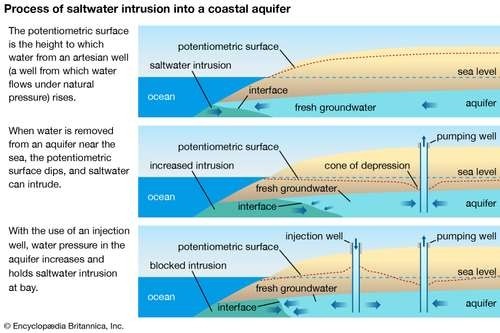 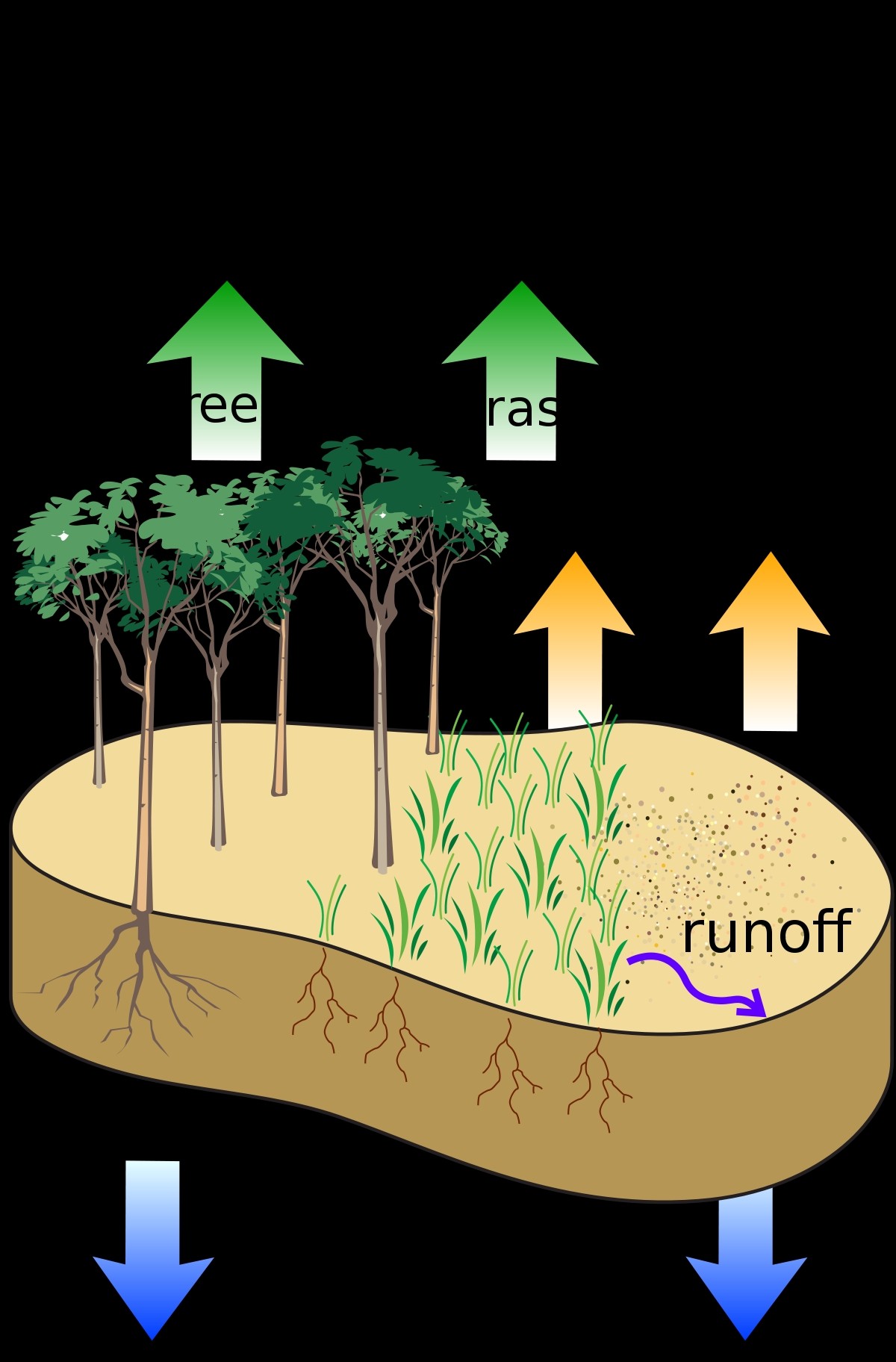